Group Behavior, Teams, and Conflict
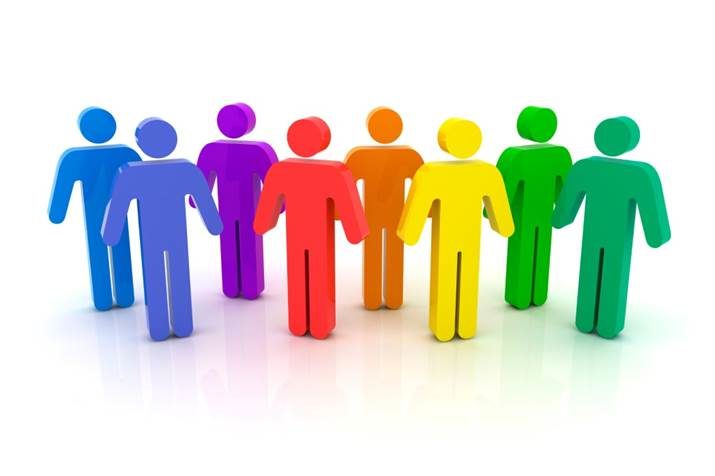 YUSRINA PUTRI FEBRIANI
ERISKA YUNISHA
AMANDA FAJRIN
Group Dynamics
Definisi menurut Gordon (2001), dia percaya bahwa  untuk kumpulan orang-orang disebut kelompok harus memenuhi empat kriteria sebagai berikut:
Multiple members who perceive themselves as a unit
Group rewards
Corresponding effects
Common goals
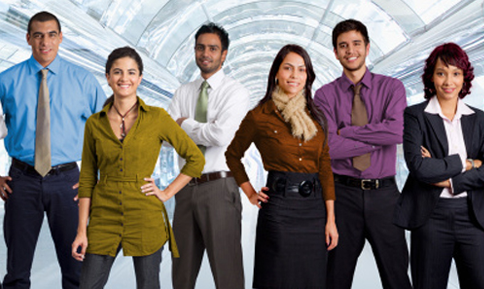 Reasons for Joining Groups
Assignment
Physical proximity
Affiliation 
Identification
Emotional support
Assistance or Help
Common interests
Common goals
Factors Affecting Group Performance
Group cohesiveness
Group homogeneity
Stability of membership
Isolation
Outside pressure
Group size
Group status
Group Ability and Confidence
Personality of the Group Members
Communication Structure
Group Roles
Presence of Others: Social Facilitation and Inhibition
Audience effects
Coaction 
Explaining social facilitation effects
Social Loafing
INDIVIDUAL DOMINANCE
GROUP THINK 
INDIVIDUAL VS GROUP PERFORMANCE
TEAMS 
WHAT IS A WORK TEAM?
      -Identification
      -Interdependence
      -Power Differentation
      -Social Distance
      -Conflict Management Tactis
      -Negotiation Process
Types of Teams
Work Teams
Parallel Teams
Project Teams 
Management Teams
HOW TEAMS DEVELOP
WHY TEAMS DON’T ALWAYS WORK
     -The Team Is not a team
     -Excessive Meeting Requirements
     -Lack Of Empowerment
     -Lack Of Skill
     -Distrust Of Team Process
     -Under Objectives
Konflik Dalam Kelompok
Konflik: Reaksi secara perilaku atau psikologis yang menjadi penghambat dalam pencapaian sebuah tujuan
Persepsi: komponen penting dalam konflik, karena biasanya konflik terjadi karena adanya perbedaan persepsi, tujuan, atau intensi
Dua tipe konflik
Dysfunctional conflict: Menurunkan kinerja kelompok dan menurunkan kepuasan kerja anggota kelompok
Functional conflict: Meningkatkan kinerja kelompok (Menstimulasi ide-ide baru, meningkatkan keeratan antar anggota, kompetisi sehat, juga efektivitas kelompok)
Tipe-tipe konflik
Interpersonal conflict: konflik antara dua individu
Individual-group conflict: konflik antara individu dan kelompok
Group-group conflict: konflik antara dua atau lebih kelompok
Sebab-sebab terjadinya konflik
Perebutan sumber daya
Ketergantungan dalam pengerjaan tugas
Ambiguitas juridiksi
Hambatan dalam berkomunikasi
Perbedaan kepercayaan
Perbedaan kepribadian
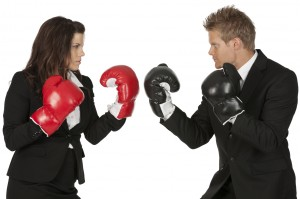 Cara tertentu yang digunakan orang dalam menghadapi konflik
Avoiding style (menghindar, pergi, keluar)
Accomodating style (sangat berusaha menyelesaikan konflik walau jika mengorbankan diri)
Forcing style (terlalu memaksakan menang)
Collaborating style (win-win solution)
Compromising style (kompromi, give and take)
Cara-cara untuk menyelesaikan konflik
Coba selesaikan sendiri terlebih dahulu, karena seharusnya pegawai memiliki skill penyelesaian konflik yang didapatkan dari training yang diberikan oleh kantor
Jika tidak dapat diselesaikan sendiri, baru menggunakan bantuan dari pihak ketiga untuk menyelesaikan
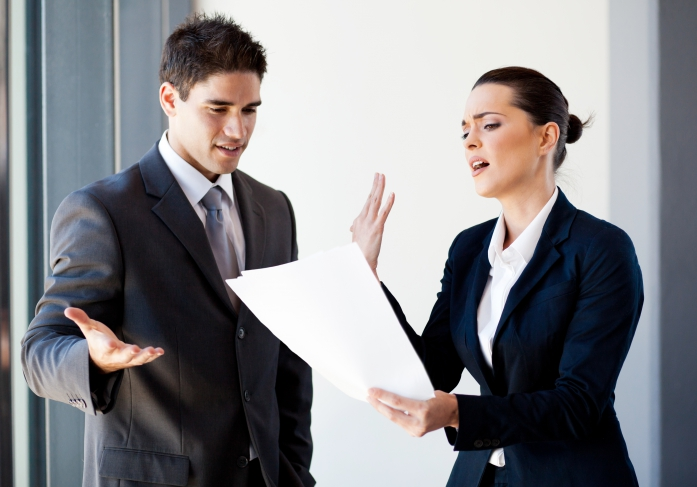 Tipe-tipe penyelesaian konflik dengan bantuan pihak ketiga
Mediasi: Pihak ketiga netral, dia menjadi fasilitator komunikasi antara dua belah pihak, namun tidak membantu dalam mengambil keputusan
Arbitrasi: Pihak ketiga mendengar argumen dari kedua belah pihak, lalu membuat keputusan